Physical and Chemical Properties
Blue Color
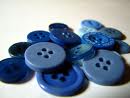 Blue Color
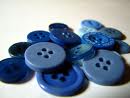 Physical property
Density
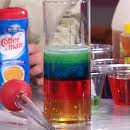 Density
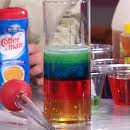 Physical property
Flammability
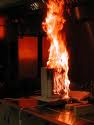 Flammability
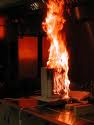 Chemical property- The original substance is fundamentally changed.
Solubility- (dissolves into a liquid to make a solution)
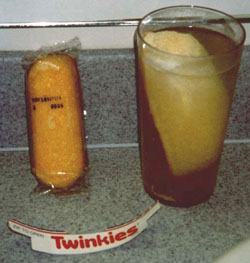 Solubility- (dissolves into a liquid to make a solution)
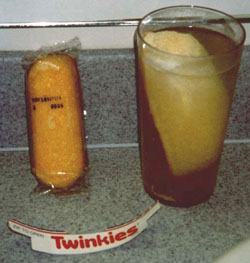 Physical property
Reacts with acid to form H2
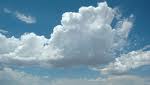 Reacts with acid to form H2
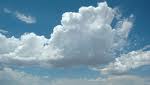 Chemical property- it reacts!
Supports combustion
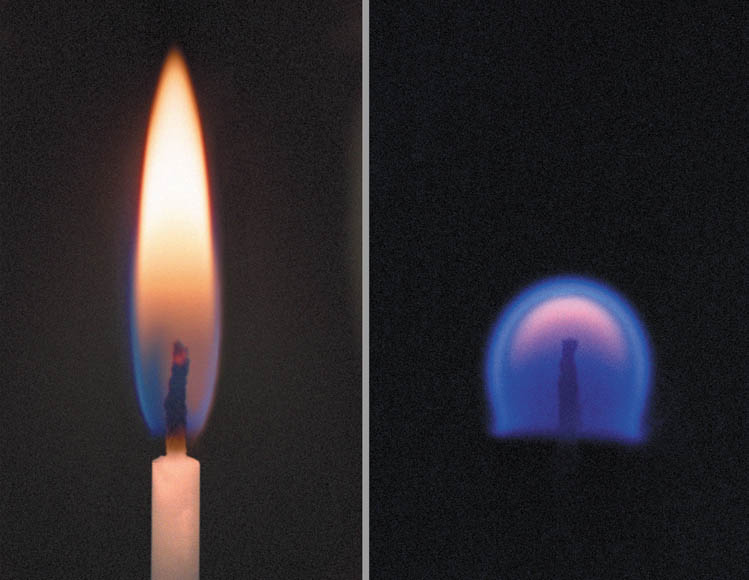 Supports combustion
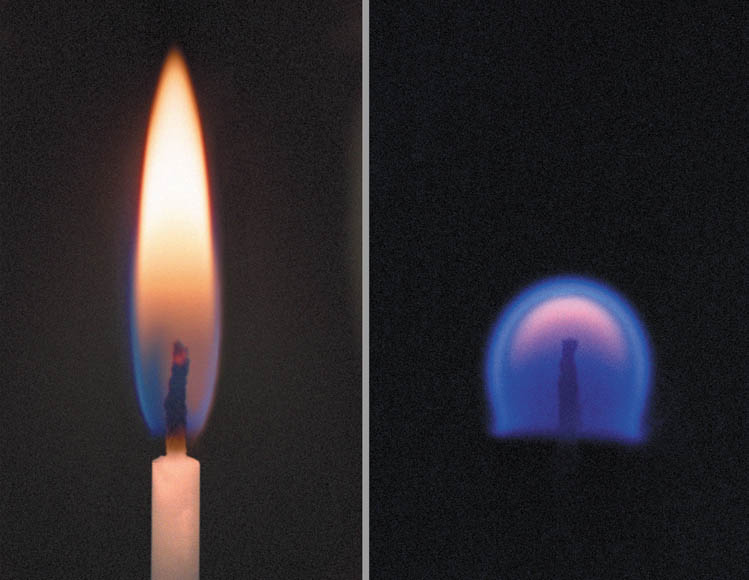 Chemical- it changes the substance.
Sour taste
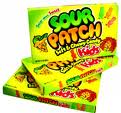 Sour taste
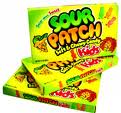 Physical
Melting point
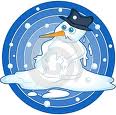 Melting point
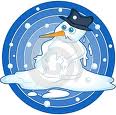 Physical… it is changing phases, but can be returned back to the original.
Reacts with water to form a gas
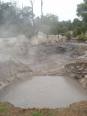 Reacts with water to form a gas
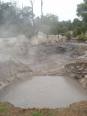 Chemical… it is Reacting!
Reacts with a base to form water
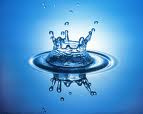 Reacts with a base to form water
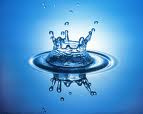 Chemical
Hardness
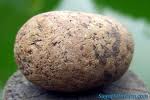 Hardness
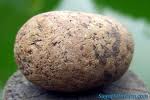 Physical
Boiling Point
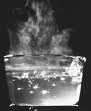 Boiling Point
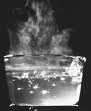 Physical. It doesn’t alter the substance.
Can neutralize a base
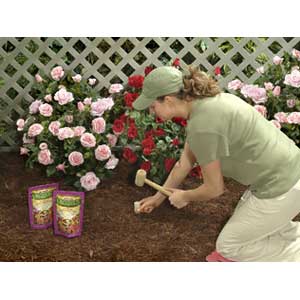 Fertilizer is used on roses to neutralize the basic soil.
Can neutralize a base
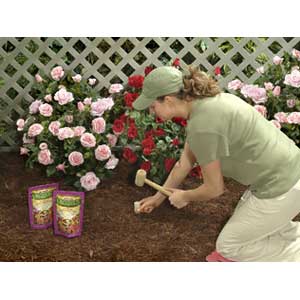 Fertilizer is used on roses to neutralize the basic soil. 
Chemical. It is changing the soil.
Luster (How Shiny)
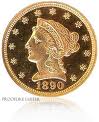 Luster (How Shiny)
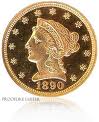 You don’t alter it so its Physical.
Odor
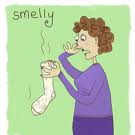 Odor
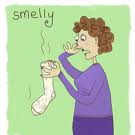 Physical property